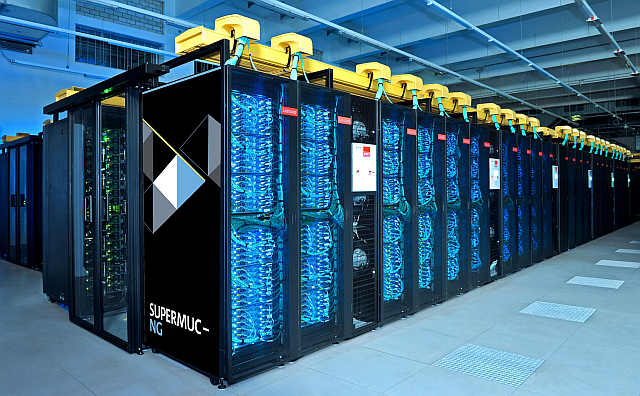 Quantentechnologien
Quantencomputer
-simulatoren
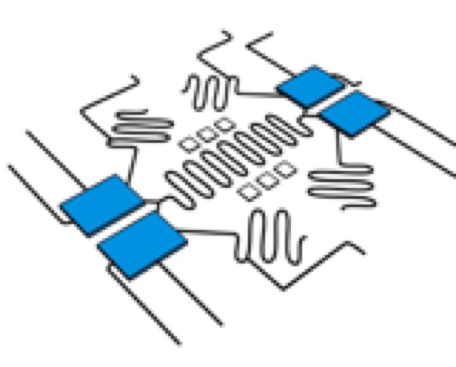 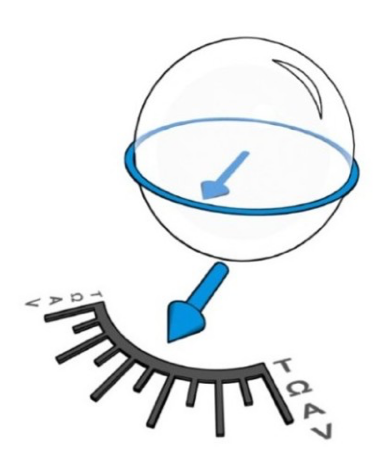 SuperMUC-NG, LRZ Garching
Sensoren
Messtechnik
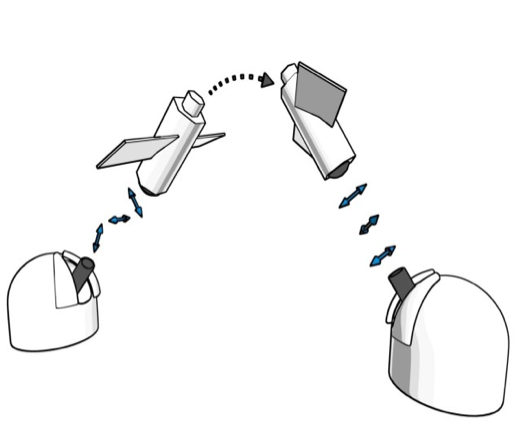 potenzielle Anwendungen
Kommunikation
Kryptographie
Christoph Hohmann (LMU / MCQST)
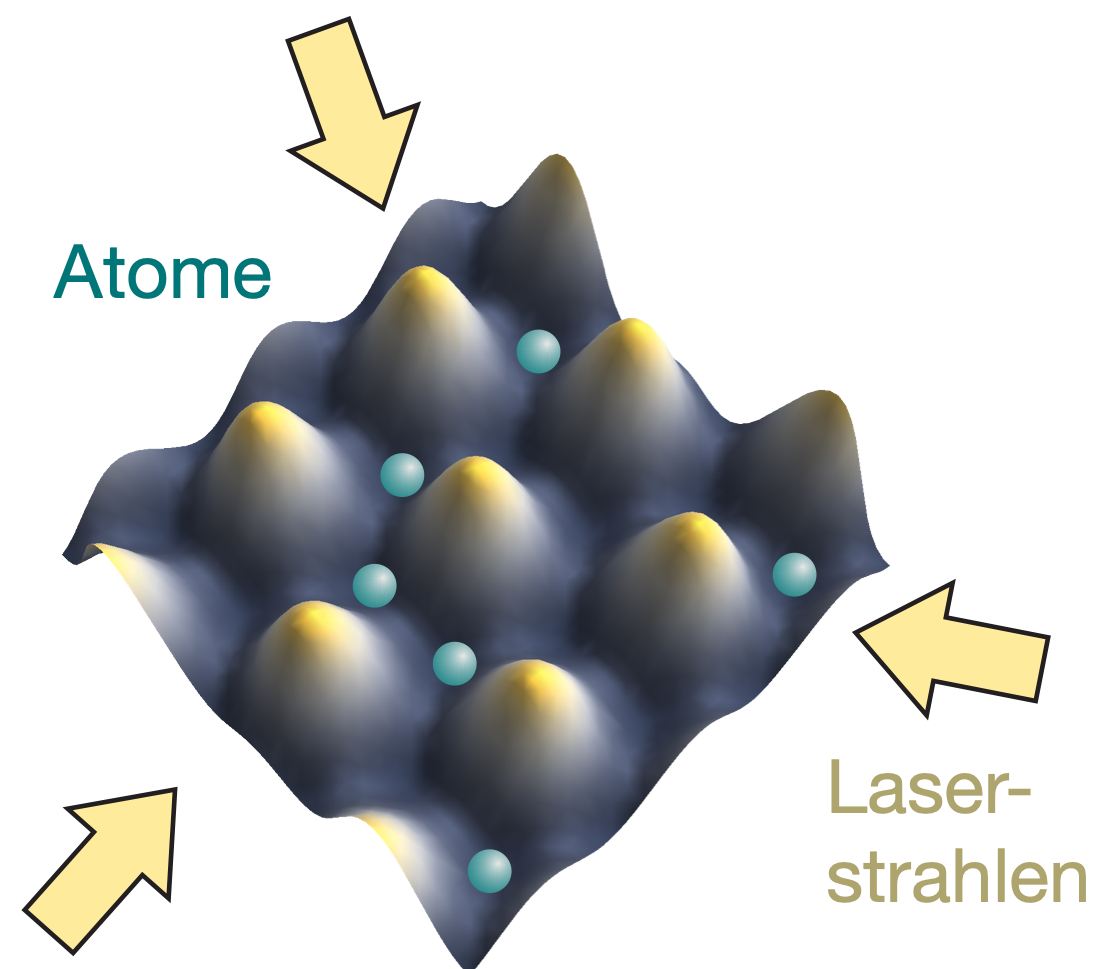 Quantensimulationen
Bsp. Festkörperphysik
(Supraleiter)
Quanten-mechanisches
Modell
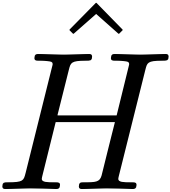 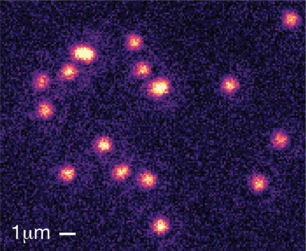 Quantensimulationen
Detektion einzelner Atome
Quanten-mechanisches
Modell
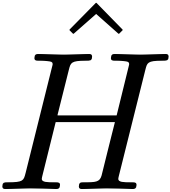 Bsp. Festkörperphysik
(Supraleiter)
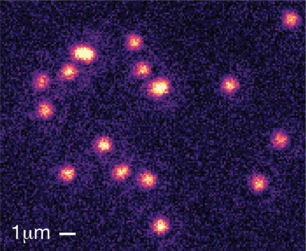 Neue Simulationstechniken
Laser
Ultrakalte Atome sind elektrisch neutral
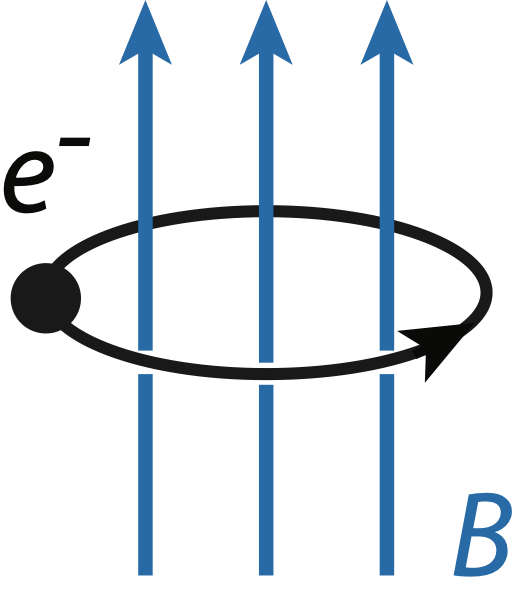 ?
Geladene Teilchen bewegen sich auf Kreisbahnen
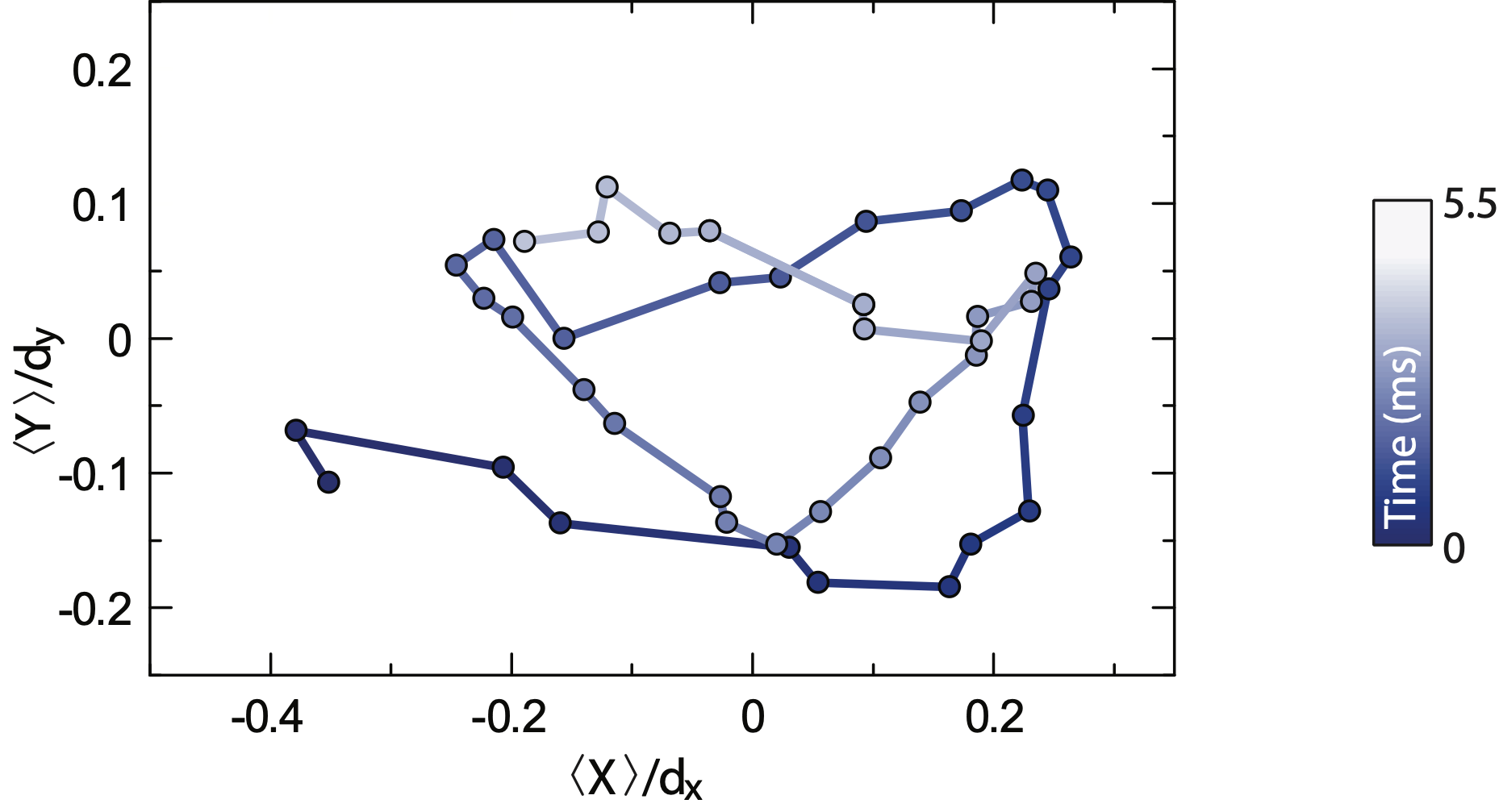 Neue Simulationstechniken
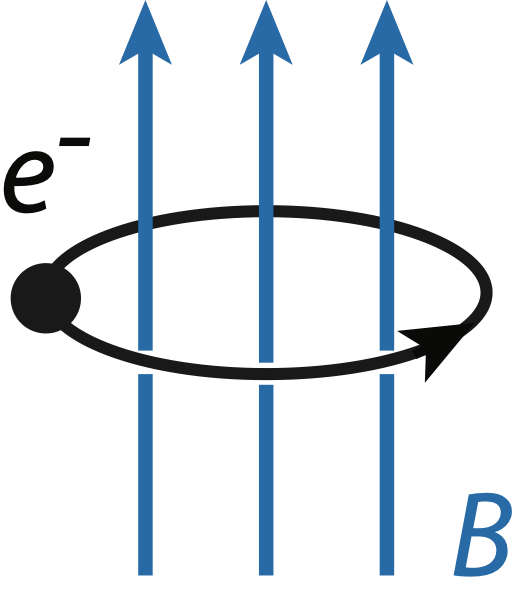 Geladene Teilchen bewegen sich auf Kreisbahnen
Ultrakalte Atome sind elektrisch neutral
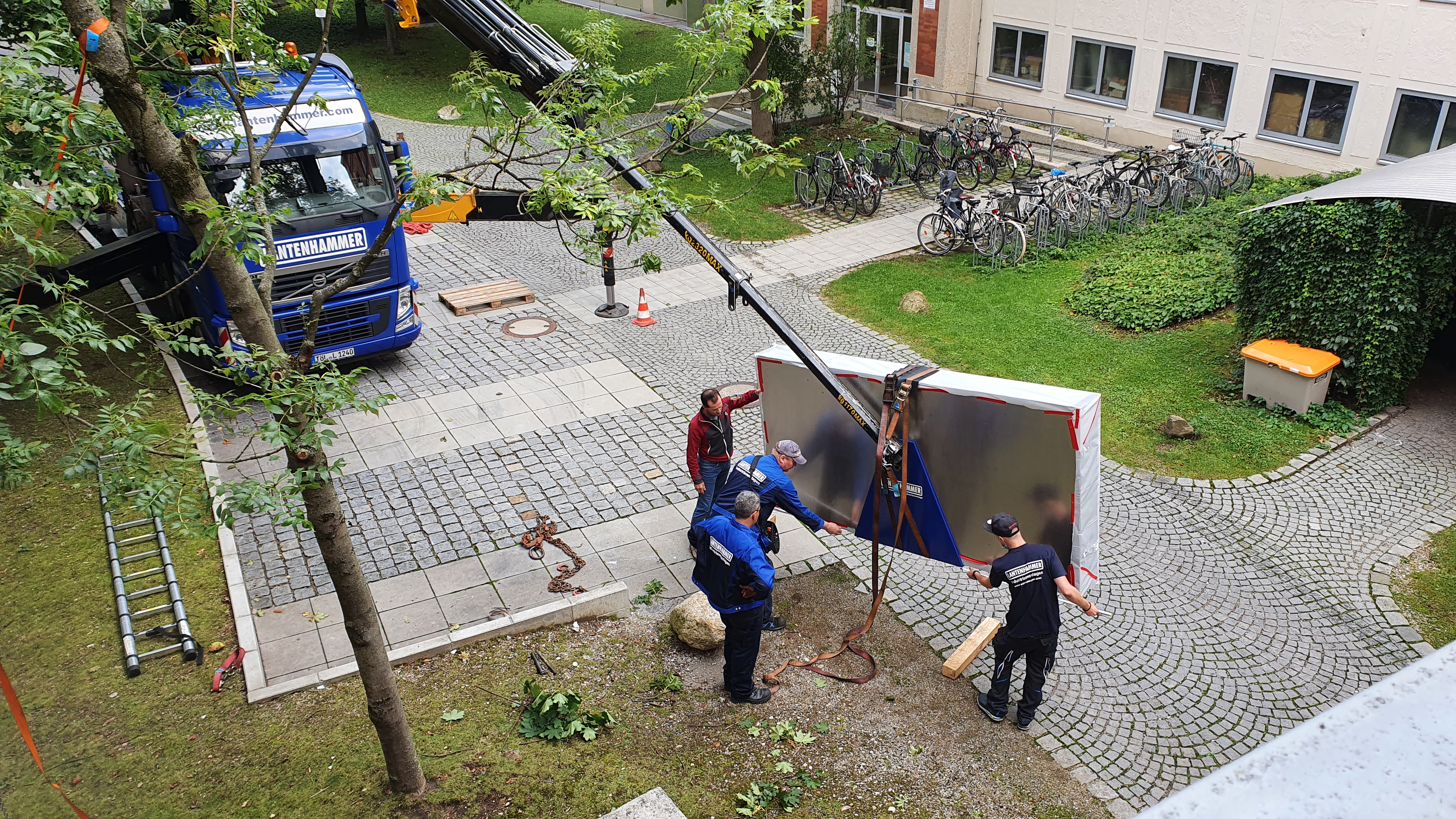 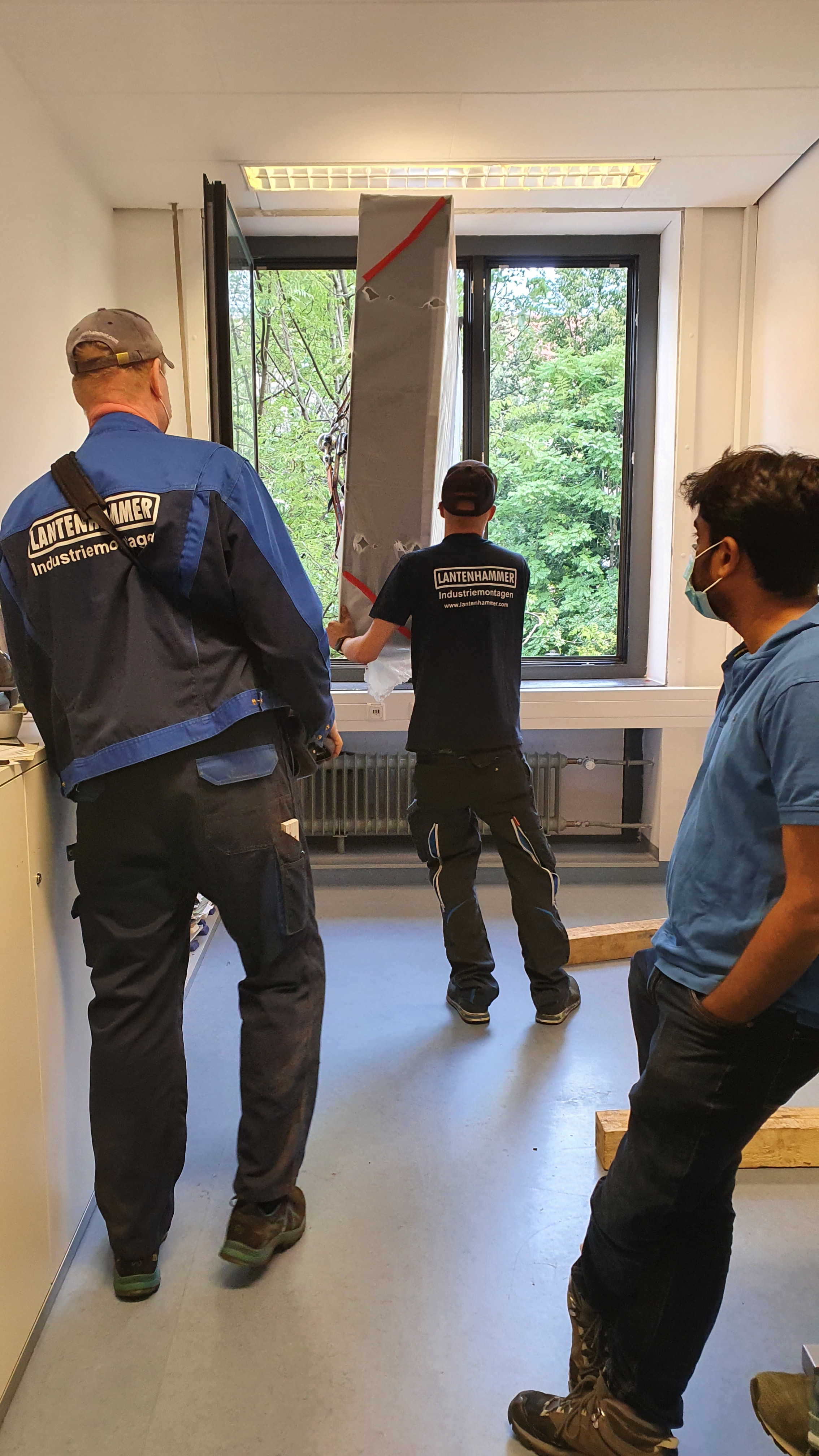 Ausblick
September 2020
Ausblick
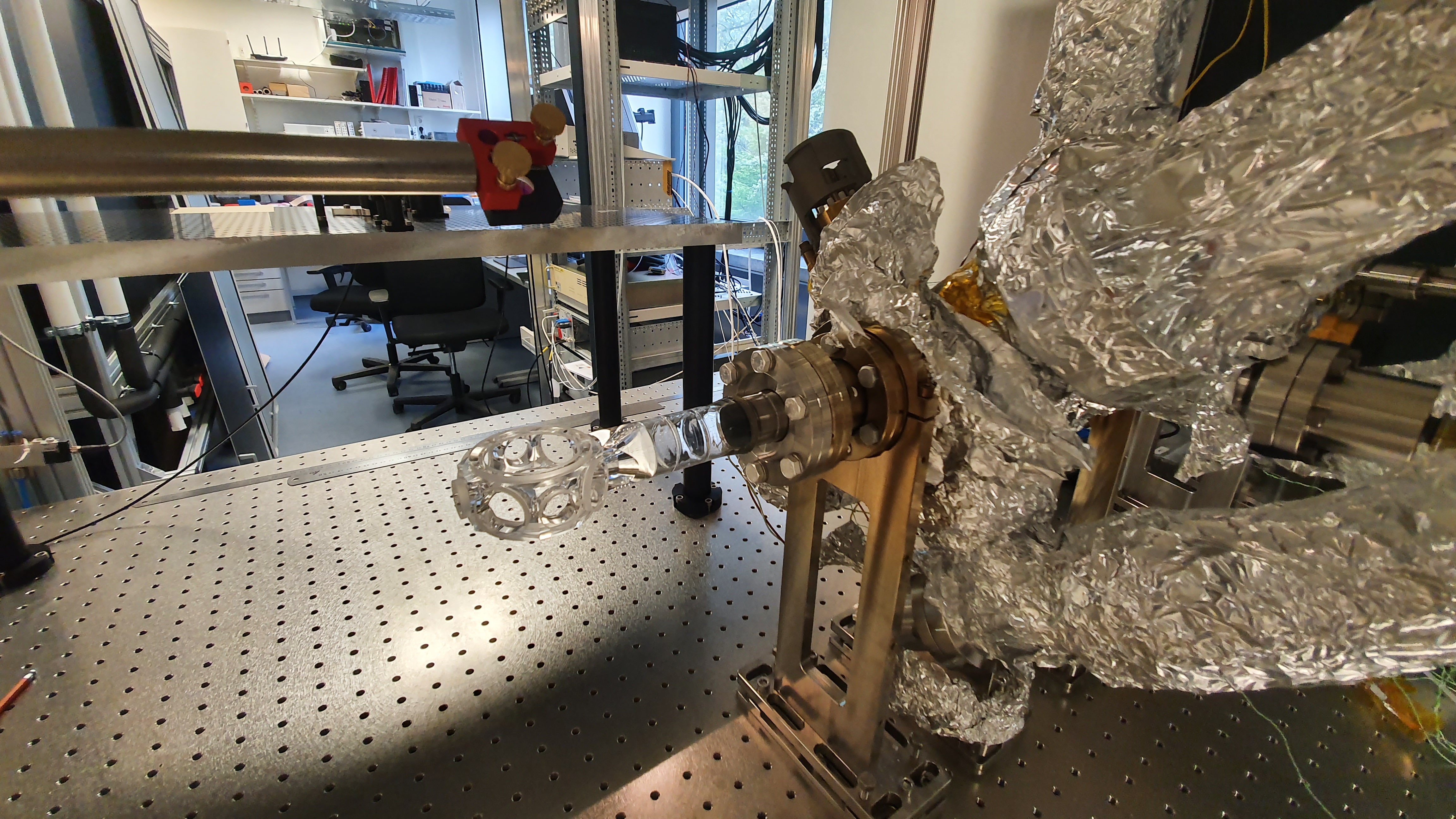 Mai 2021
Ausblick
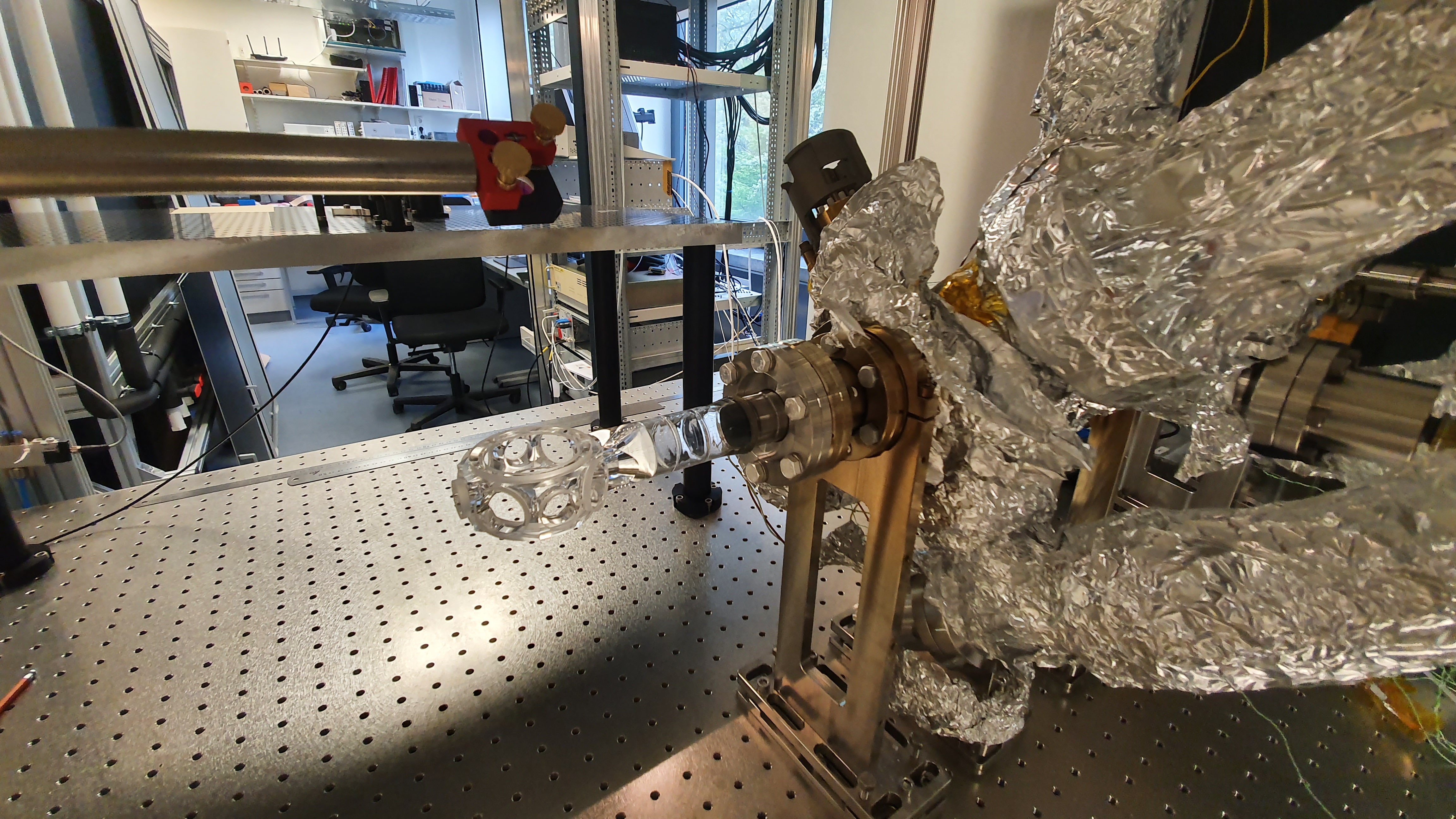 Yb
Ytterbium
Erstes Signal!
Mai 2021
Oktober 2021
Vielen Dank für Ihre
Aufmerksamkeit!
Die Vision
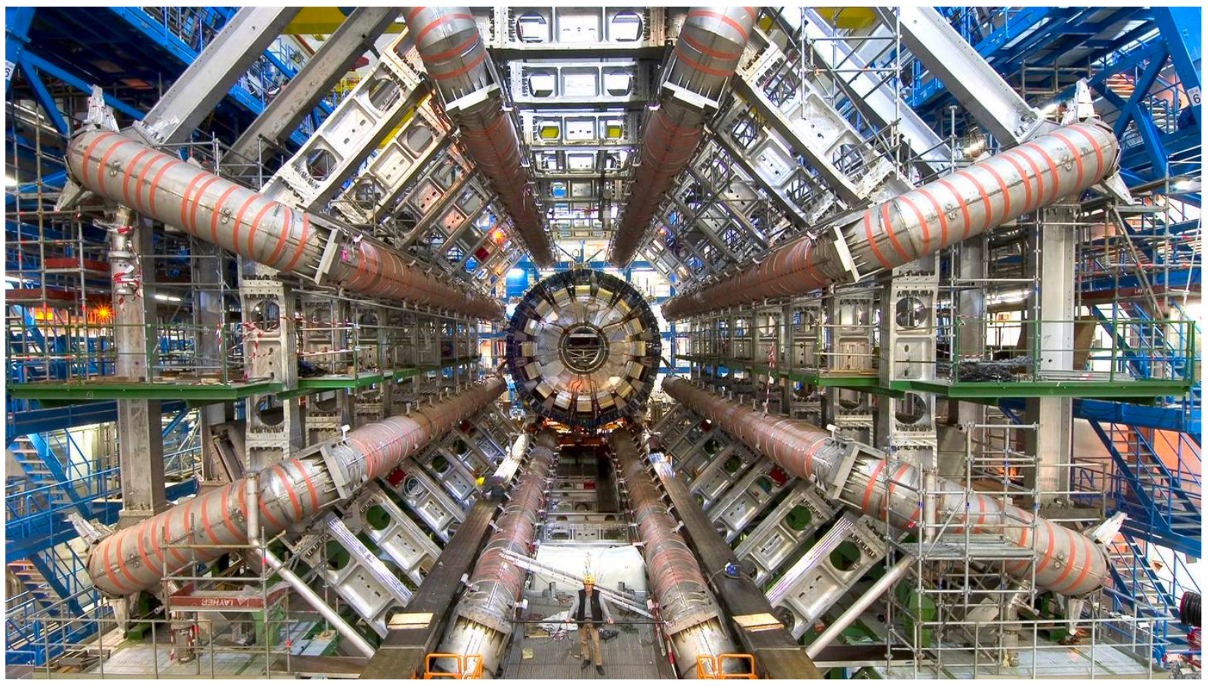 Teilchenphysik
im Laserlabor
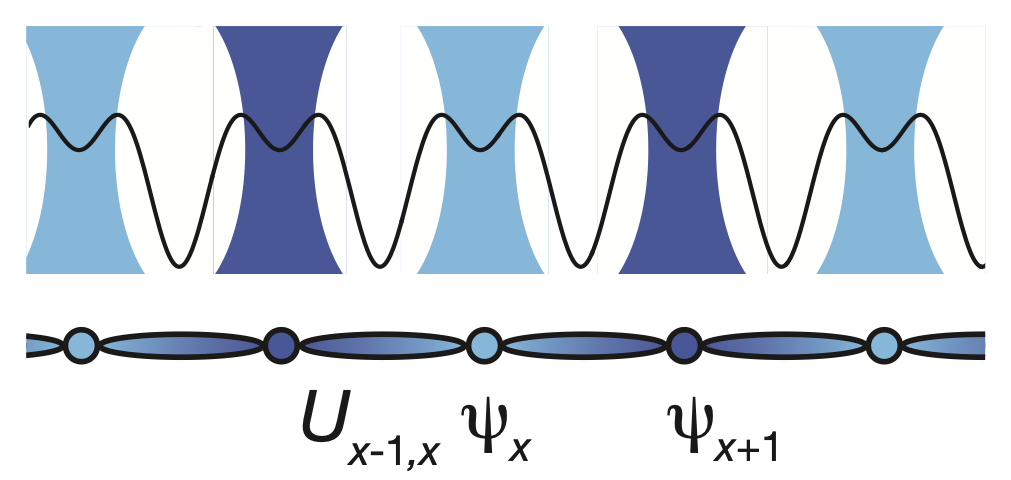 ATLAS Detektor, LHC